Развитие инженерной инфраструктуры ОИЯИ


Главный инженер ОИЯИ 
Гикал Борис Николаевич

Главный энергетик ОИЯИ 
Кошелев Игорь Вячеславович
Реконструкция подстанции ГПП-1 (ТП ЛФВЭ)
Увеличение мощности с 22,4 МВт до 40,8 МВт
II категория надежности электроснабжения

Подрядчик - АО «Электроцентромонтаж»
ввод в эксплуатацию - сентябрь 2023г., 
полное завершение работ - декабрь 2023г.
Потребители: 
34,27 МВт  - ОИЯИ
6,53 МВт - Мособлэнерго и др. потребители
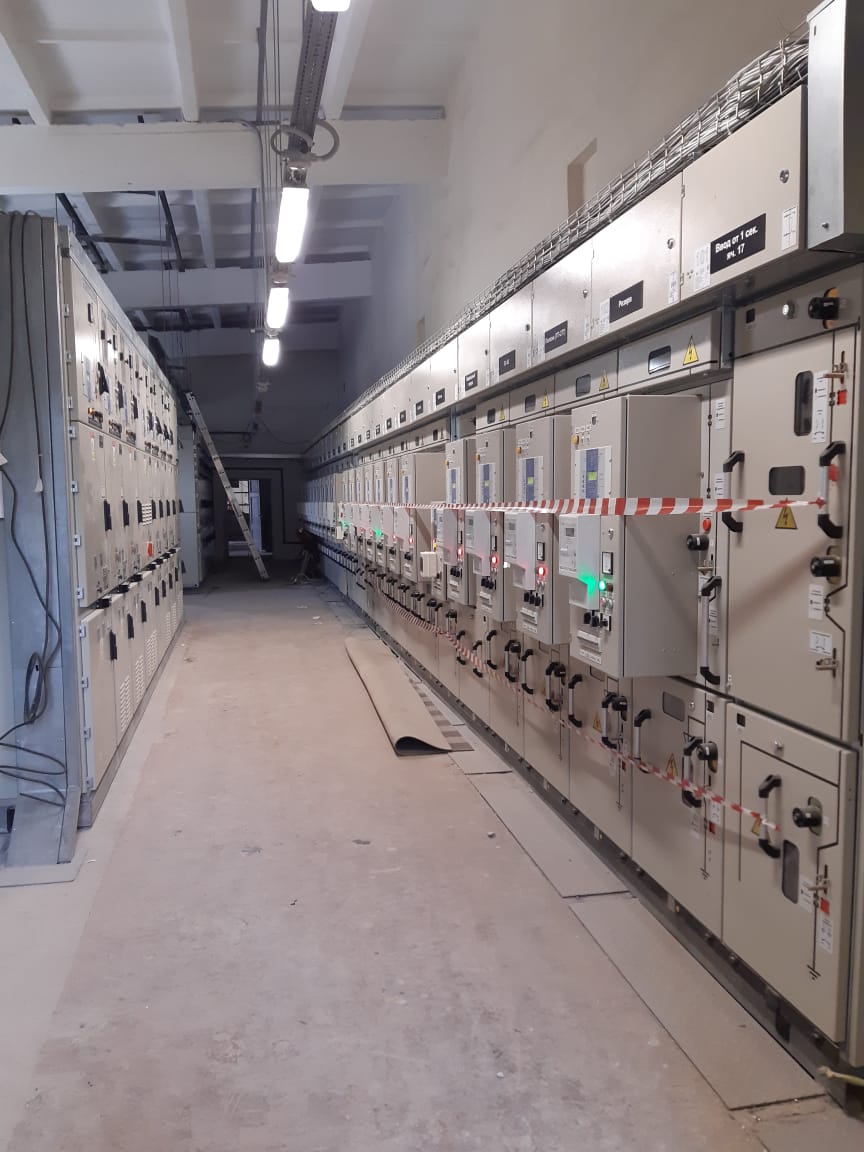 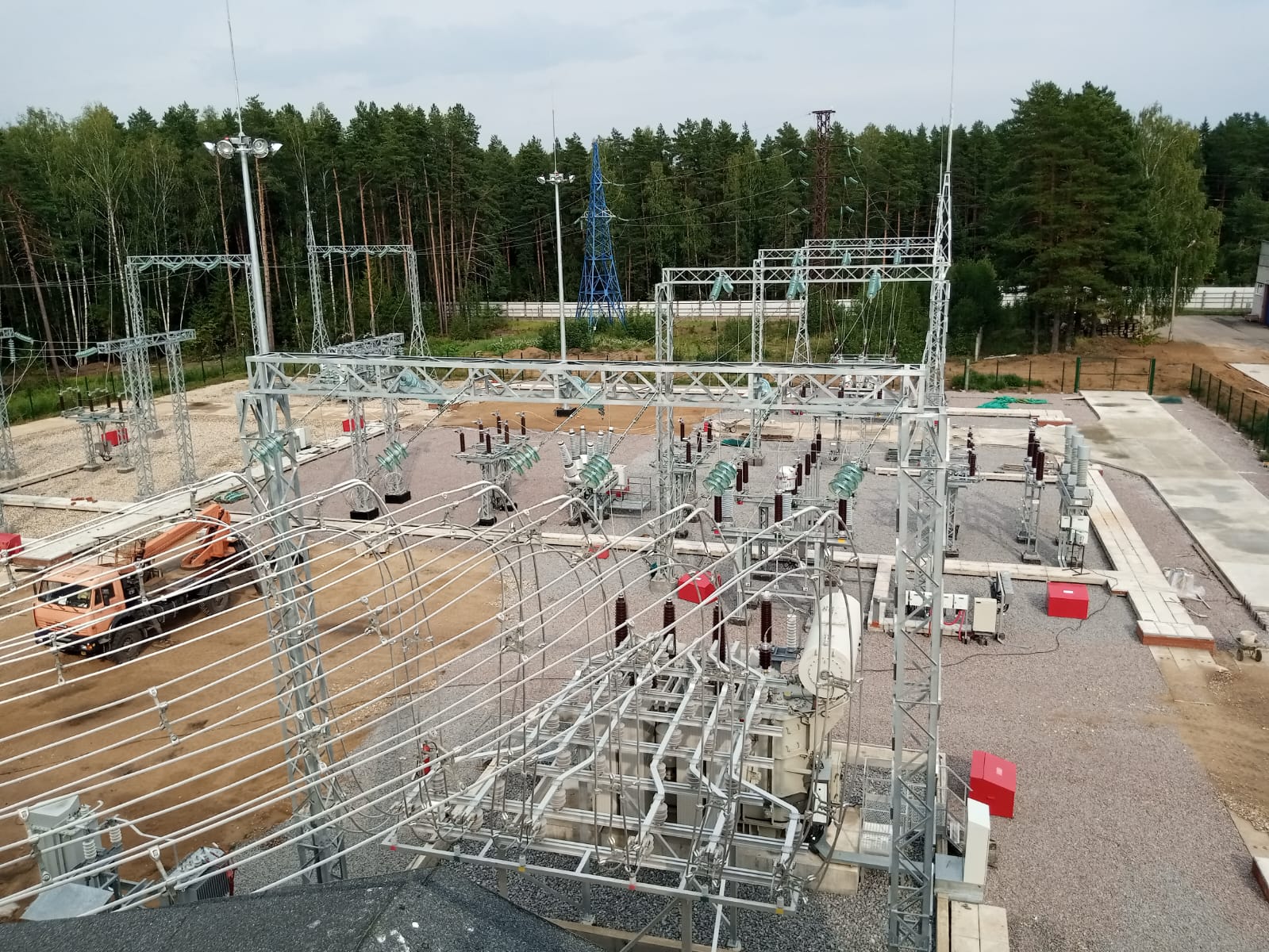 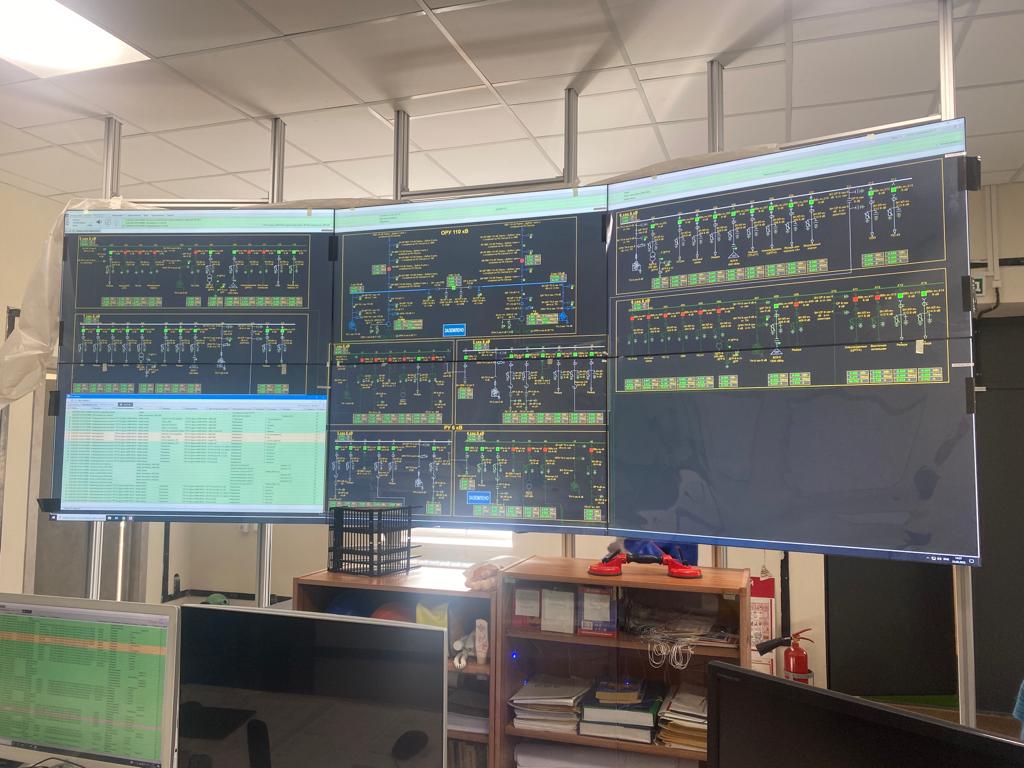 Новый пульт управления
Монтаж распределительного устройства
Реконструкция ГПП-2, ПС 110/10 кВ (ТП ЛЯП)
 Увеличение мощности с 29,5 МВт до  39,2 МВт
II категория надежности электроснабжения
Подрядчик - АО «Электроцентромонтаж»
Текущие работы:
        -   установлены здания ЗРУ-10кВ и РЩ-10 кВ и ведется монтаж оборудования 10 кВ,
ведется подготовка к установке нового трансформатора, 
проводится ремонт здания диспетчерского пункта;
- Первый этап будет завершен к началу отопительного сезона, что сохранит вторую категорию надежности электроснабжения ОИЯИ и города.
Завершение реконструкции планируется в 4 кв. 2024г.
Потребители: 
19,6 МВт  - ОИЯИ.
19,6 МВт - Мособлэнерго и др. потребители.
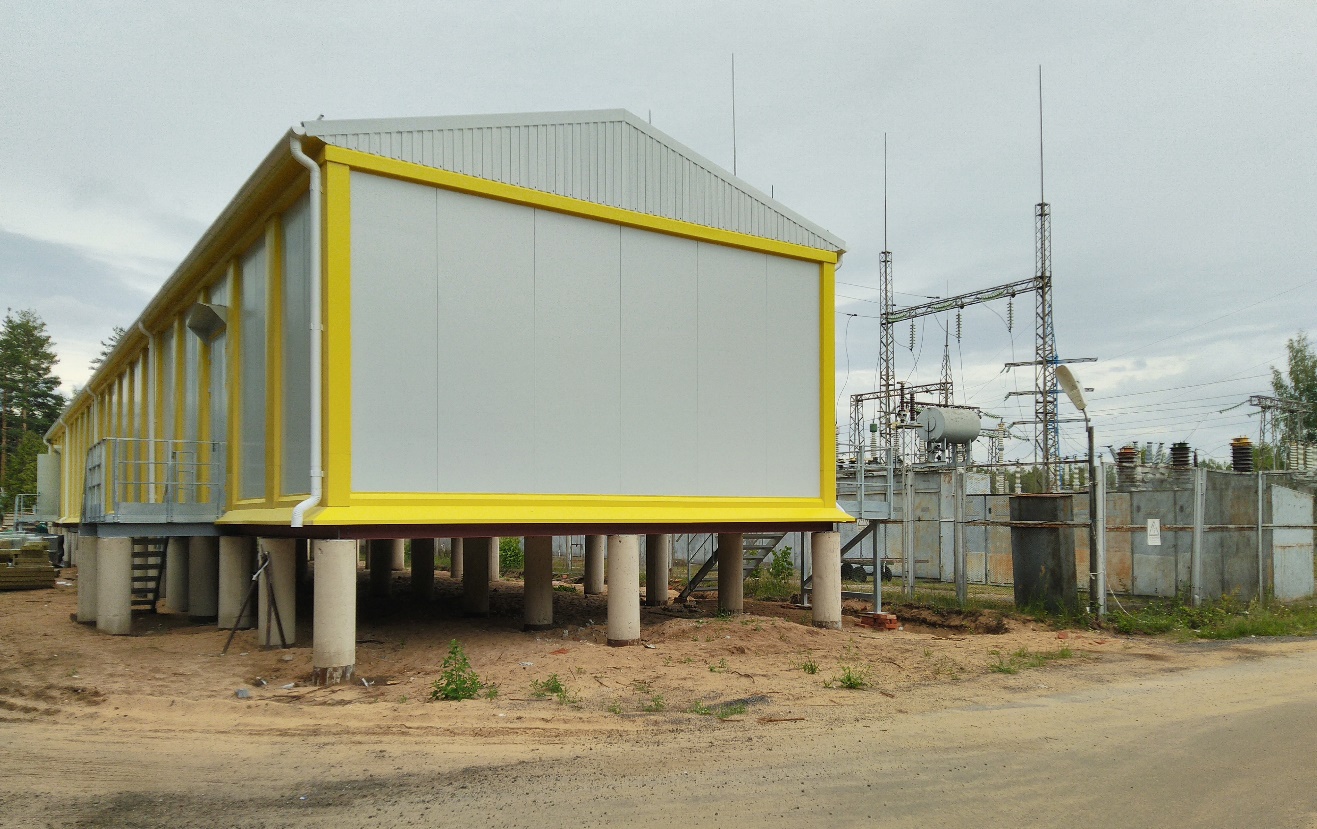 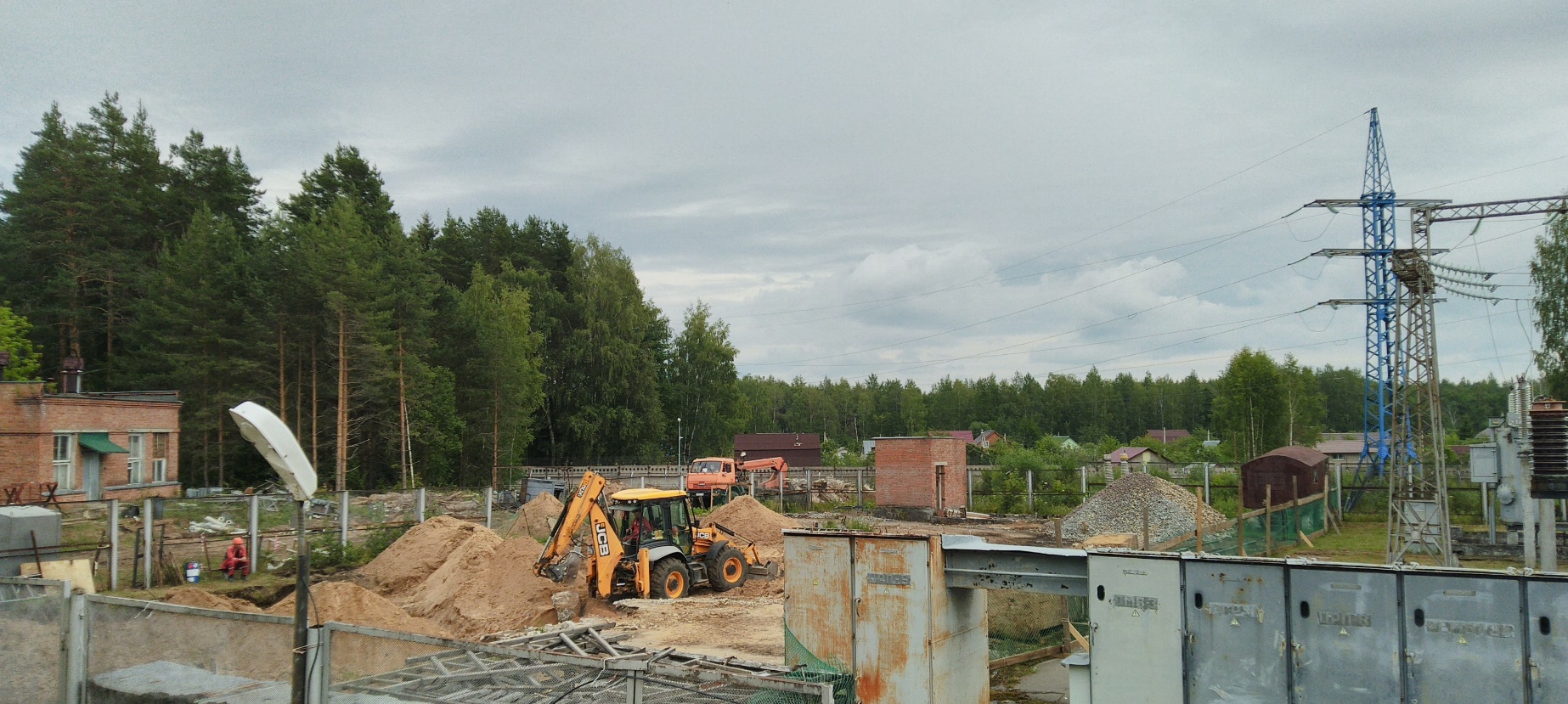 Подготовка площадки для нового трансформатора
Здания ЗРУ-10кВ и РЩ-10 кВ
Оптимизация электроснабжения Института и Города
В 4 кв. 2022г. возвращена мощность 2 МВт из ОЭЗ на ГПП-1 (ТП ЛФВЭ) в связи с  переводом на другой питающий центр.
Заключен Договор о возвращении выделенной  мощности с ГПП-2 (ТП ЛЯП) для АО «ПЗ «Тензор» 4 500 кВт в связи с  переводом электроснабжения «ПЗ «Тензор» на другой питающий центр.
   Завершение работ планируется в 2024 г.
Водоотведение
В настоящее время канализационные сети институтской части города, КНС и канализационный дюкер через р. Волга эксплуатируются ОГЭ ОИЯИ.
Рассматривается предложение о передачи части канализационных сетей , находящихся на территории города, КНС и дюкера в муниципальные структуры города. 
Канализационные сети на территории производственных площадок ОИЯИ останутся на балансе ОГЭ.

Канализационный дюкер через р. Волга состоит из 2-х ниток стального трубопровода ду 500 х10мм. 
Введен в эксплуатацию по в 1971г.
В январе 2023 проведено приборно-водолазное обследование  канализационного дюкера
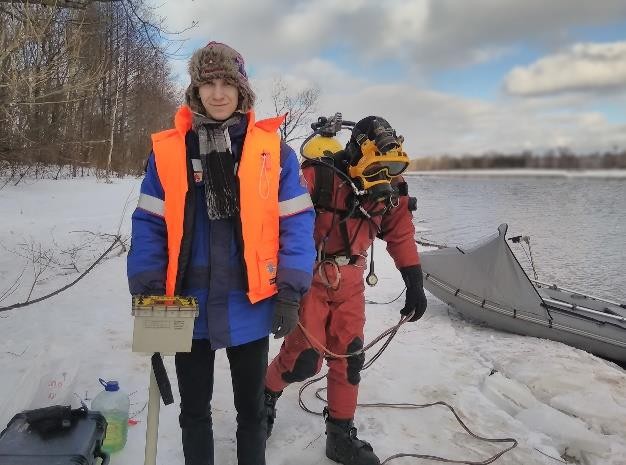 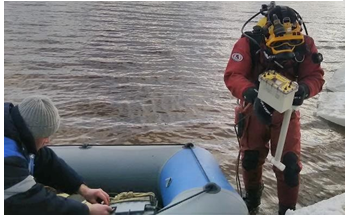 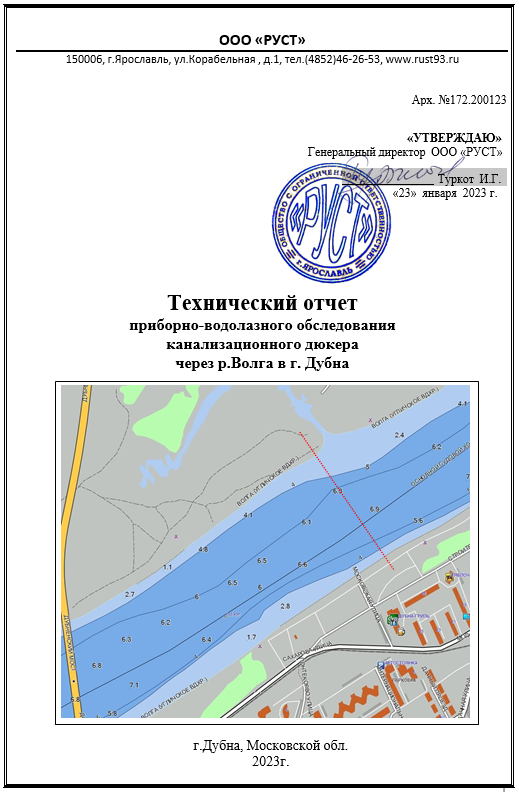 Работы по обследованию канализационного дюкера через р. Волга в г. Дубна на 166.4км судового хода по ЕГС РФ выполнялись специалистами подрядной организации ООО «РУСТ»,  г. Ярославль (член Ассоциации СРО "Верхне-Волжское ПСО».
Выводы: 
Дюкер находится в рабочем состоянии. 
Не имеет повреждений, нарушений герметичности. 
Внешних механических повреждений на просматриваемых размытых участках не обнаружено. 
Каких-либо аварий,  связанных с нарушением целостности трубопроводов в створе подводного перехода, не было. 
Наблюдается значительный коррозионный износ стенок трубопроводов.
Фиксируется износ стенок в нижней части трубопровода - до 63,6%.   Износ стенок в верхней и средней части на 20-30%
Насосно-фильтровальная станция ОГЭ ОИЯИ
Производство питьевой воды в правобережной части г. Дубны осуществляется на двух очередях  насосно-фильтровальной станции (НФС) ОИЯИ.   
  Максимальная производительность  НФС
 	20 000 м3 /сутки.
 Среднесуточный расход воды составляет 		10-11 тыс.м3/сутки.
 Максимальный расход воды в сутки 		12-13 тыс.м3 /сутки  				(в Новогодние праздники).
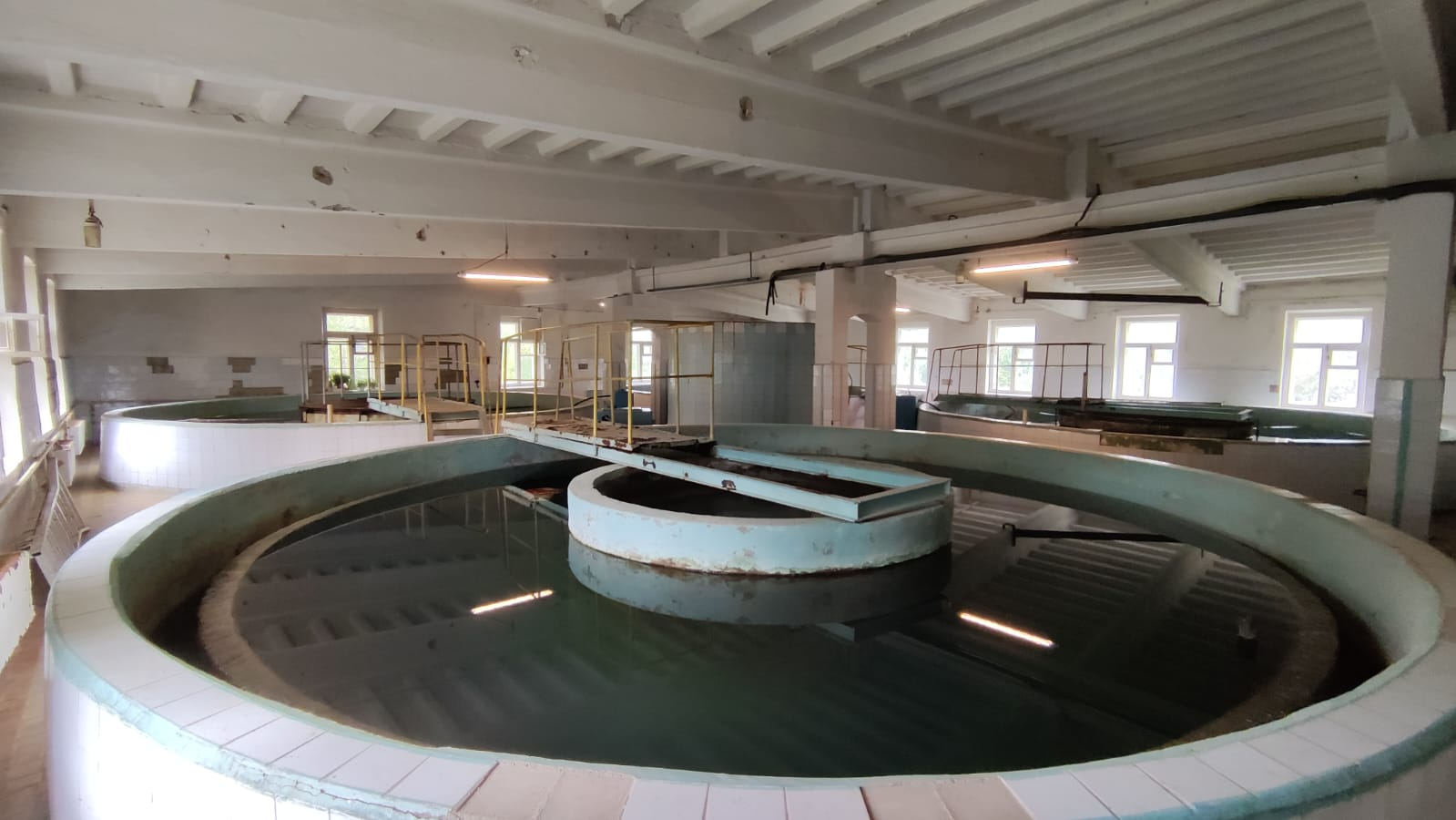 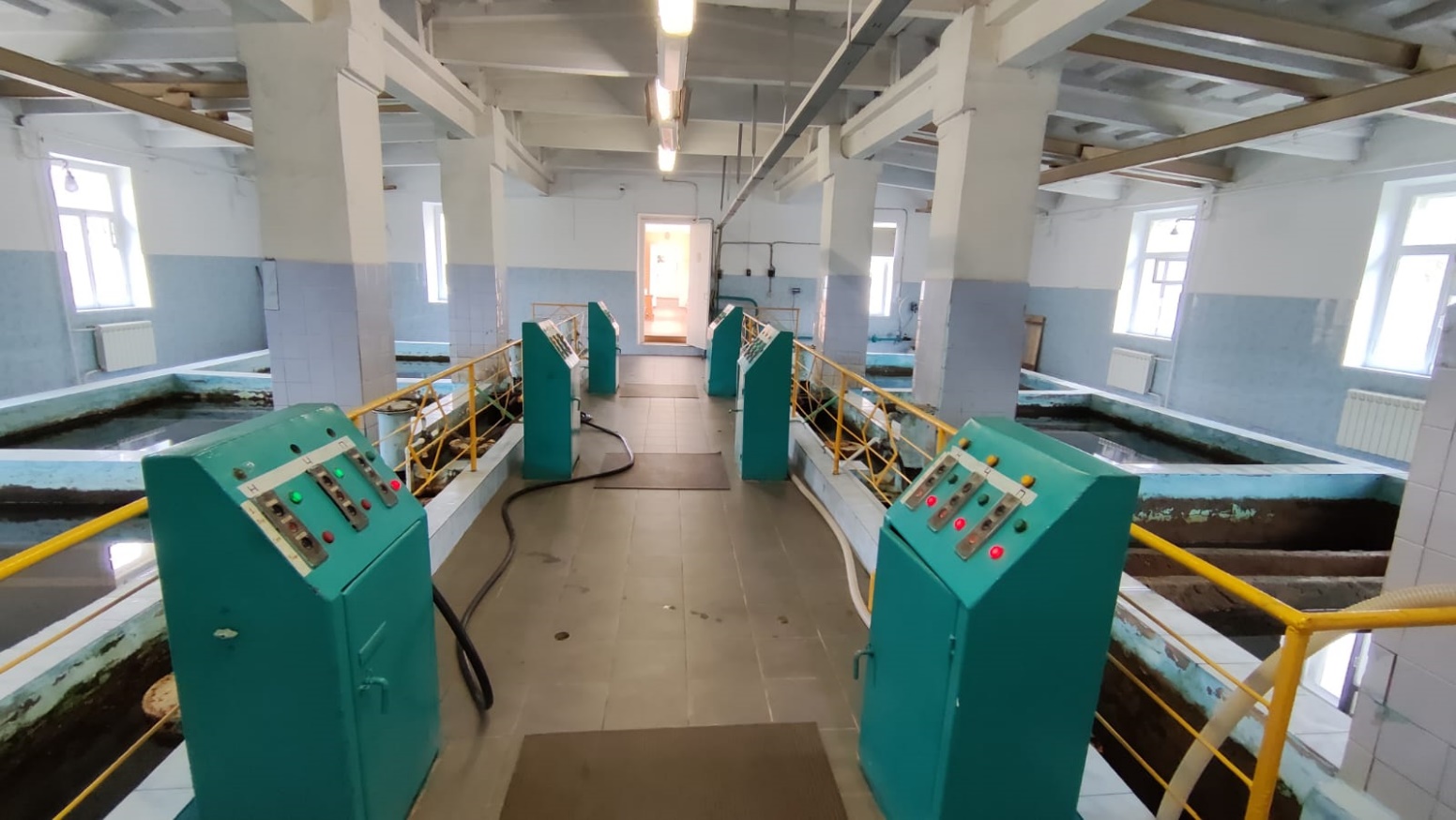 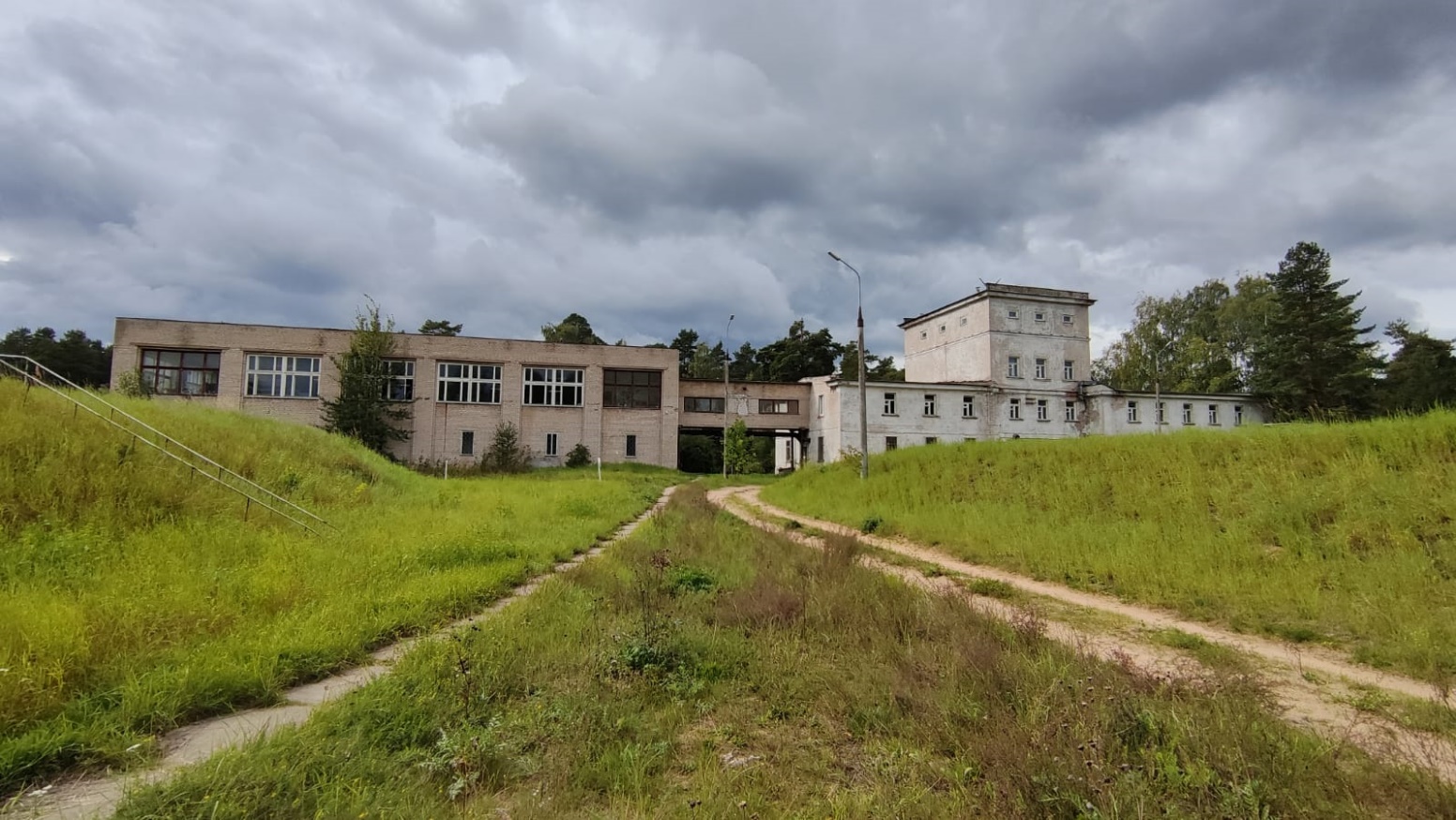